Mental Health Resource List
Goodwill Industries of SE WI – Mission Services 
NIATx 2023
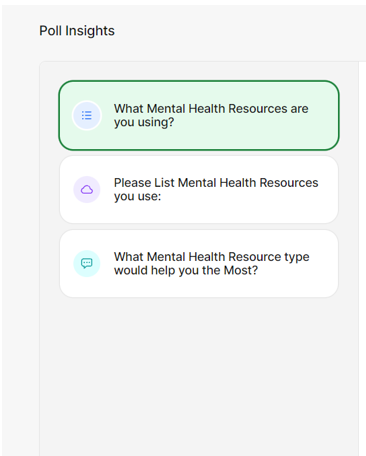 AIM
Increase Mental Health resource list from baseline of zero to a goal of 10 mental health resources by October 2023.
Steps Towards Creation of List
Mental Health Resource List
Immediate Crisis: CALL 9-1-1 crisis situations involving harm to self or others. 
Suicide and Crisis lifeline: 988 (call or text) or 988lifeline.org
Milwaukee Mobile Crisis Line: 414-257-7222 (youth & adults)
Social Services resources: Call 211 or 414-773-0211
Hope Line - Text “HOPELINE” TO 741741 organization dedicated to preventing suicide through proactive education, training, emotional support, collaboration, and intervention.
Sojourner Domestic Violence Hotline: 414-933-2722 (Text 414-877-8100)
National Domestic Violence Hotline: 1-800-799-7233
National Alliance on Mental Illness (NAMI): 262-524-8886 or Text “NAMI” to 741741 for 24/7, free crisis counseling
Pathfinders (Youth - 25 years old) Drop-in Center: 414-964-2565 Crisis: 414-271-1560
Veterans Crisis Line: 988 then Press 1 or 1-800-273-8255 and press 1. Veterans can reach out at VeteransCrisisLine.net/Chat
Kenosha Crisis Number: 262-657-7188
Racine Crisis Services: 262-638-6741
Washington County Acute Care: 262-365-6565
Ozaukee County Crisis Number - Sheriff’s Dispatch Center: 262-284-7172 or Walk-In Crisis Services: 262-284-8200 COPE Hotline: 262-377-2673
Waukesha County Crisis Hotline: 262-548-7666